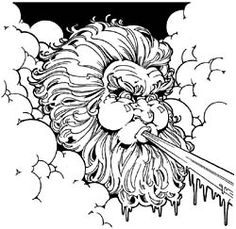 Wind
The movement of air
Questions to contemplate
What is wind made of?
What causes wind?
Why does a hot air balloon rise?
Why do your ears pop?
Demonstration: Egg in a Bottle
Draw a diagram of the demonstration.
After watching the demonstration answer the following questions:
2) What did you notice? Record your observations on your paper.
3)  What do you think caused what you saw? Describe your ideas in detail on your paper.
Demonstration: Soda Can
Draw a diagram of the demonstration.
After watching the demonstration answer the following questions:
2) What did you notice? Record your observations on your paper.
3)  What do you think caused what you saw? Describe your ideas in detail on your paper.
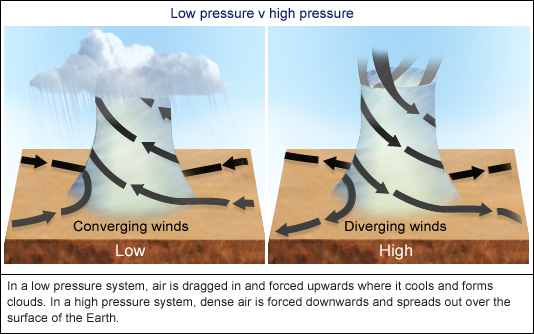 What causes wind?
What is Wind?
Wind always blows from high pressure to low pressure

Winds blow outwards clockwise from high pressure systems
Sources
NEED: National Energy Education Development Project, Introduction to Wind

https://windexchange.energy.gov/maps-data/319
https://www.weather.gov/source/zhu/ZHU_Training_Page/winds/Wx_Terms/Flight_Environment.htm